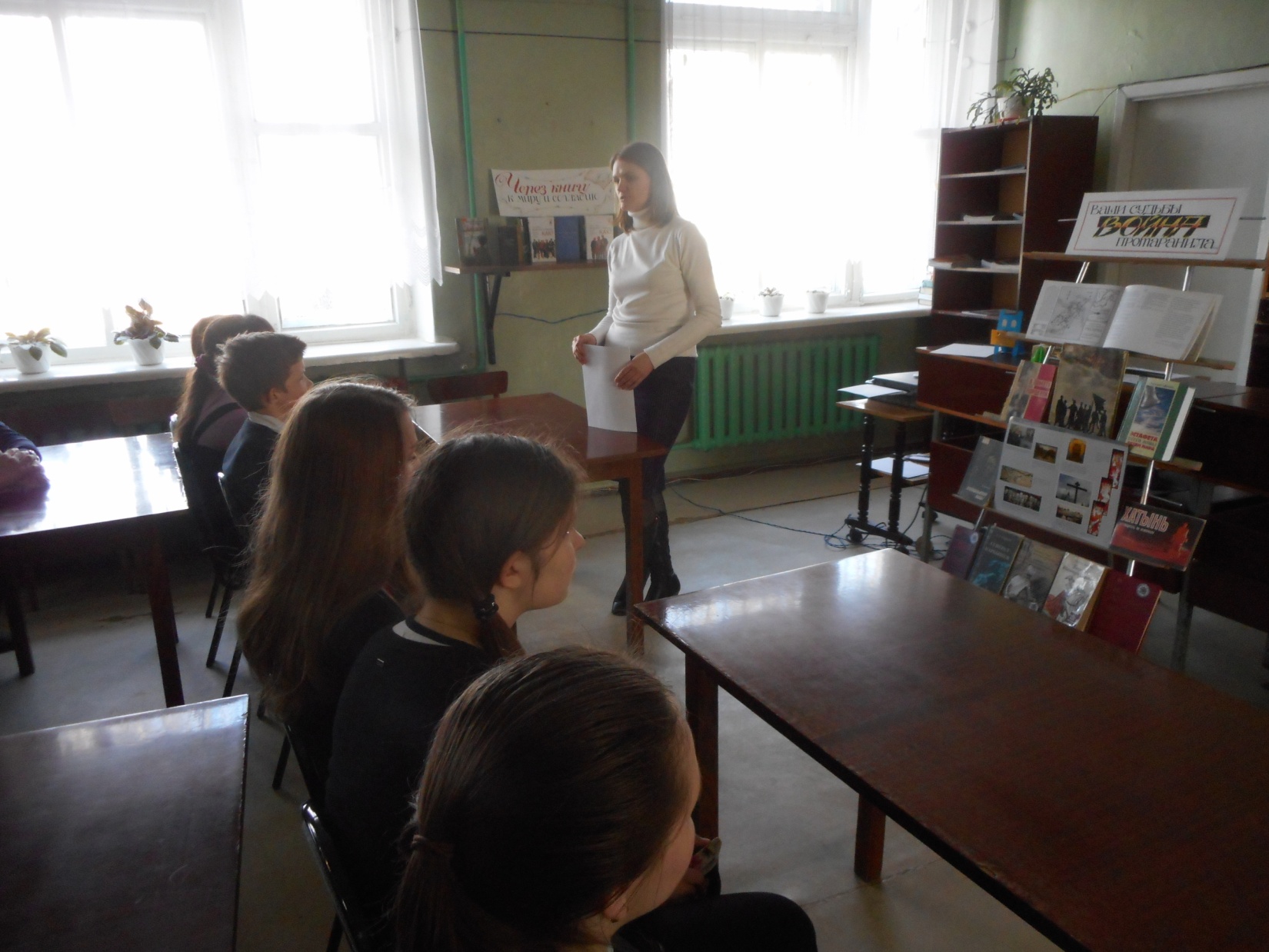 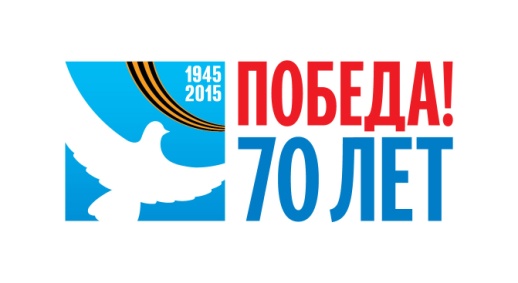 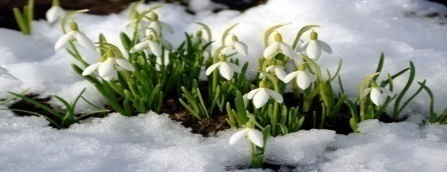 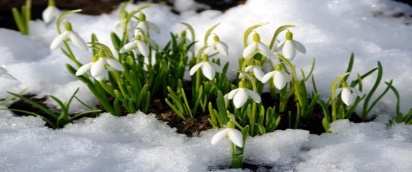 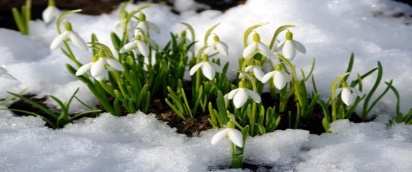 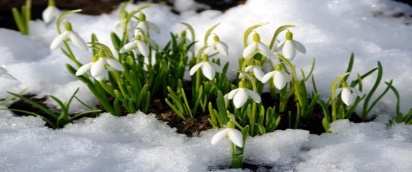 8 АПРЕЛЯ
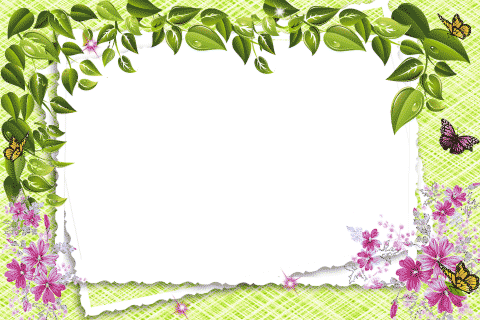 К Международному дню освобождения узников фашистских концлагерей в Новозыбковской детской библиотеке  прошёл 
вечер памяти «Узники великой войны». Старшеклассники узнали об истории создания 
лагерей смерти, о пытках, которыми подвергались узники, о количестве жертв лагерей смерти.